На первый взгляд камень не движется, но если посмотреть внутрь камня, то там идёт работа.
Атомы(крохотные частички, из чего состоит всё) сцепляются друг с другом и плотно держат свои связи. Поэтому он твёрдый и не распадается, даже когда мы кидаем камень, ходим по нему.
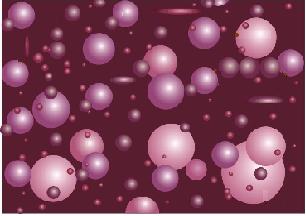 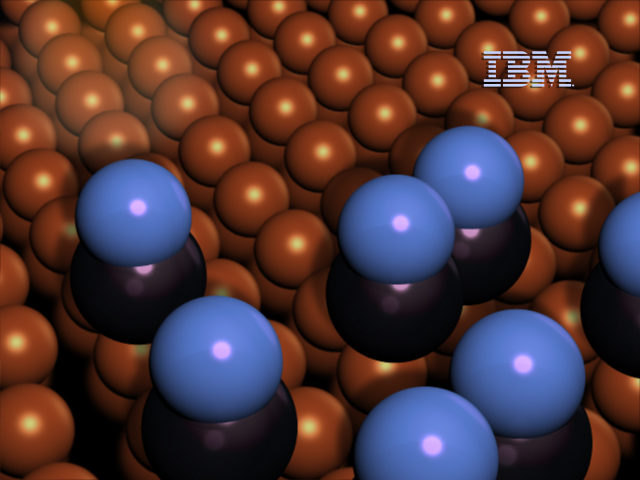 Опыт
Далее
Мы провели следующую практическую работу:« Создатели соляных кристаллов».
Цель работы: 
Вырастить соляной кристалл.
Доказать, что и в камне происходит движение.
   Оборудование:
Стеклянный стакан
Нить
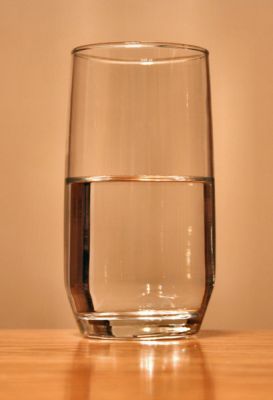 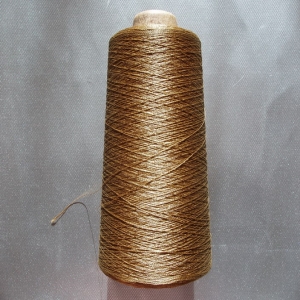 Ход работы:
Наливаем в стакан солёной  воды.


Опускаем туда нить, так, чтобы край нити был за 
пределами стакана.


3.  Ждём некоторое время (1 неделя, 2 недели). Пока не образуется кристалл нужной нам величины.
Результат нашей работы:
Вот такие кристаллы соли создала природа
А вот такой кристалл создали мы
Вывод
Данный опыт доказывает, что и в камне происходит движение. Мы можем сами вырастить соляной камень любой величины. На этом примере мы наблюдаем, как атомы соли соединяются и образуют камень(соляной).
назад
Но эти связи ослабевают при воздействии солнечного света, воды, ветра.И камень постепенно рассыпается, и, смешиваясь с остатками растений и животных превращается в почву, в которой можно посадить семя.
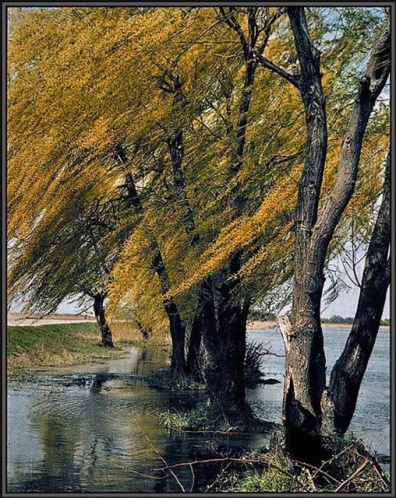 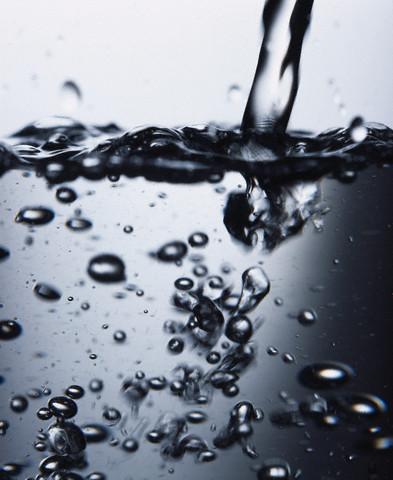 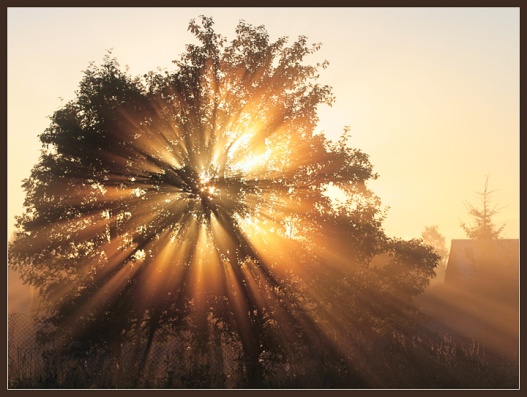 Семя начинает прорастать
(начало нового движения), 
из семени вырастает красивое, растение.
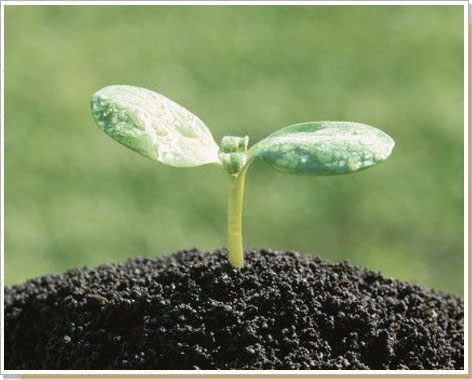 Этим растением может быть как могучий дуб, так и нежная роза; как гибкая ива, так и душистая полынь